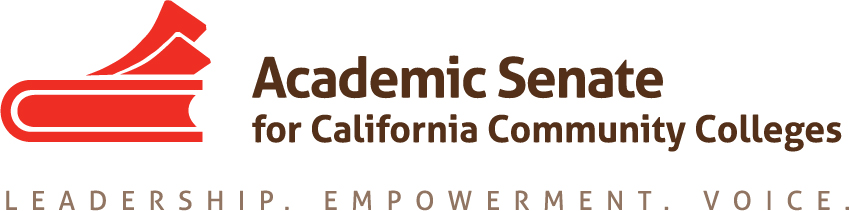 Legislative Issues and Curriculum
John Freitas, ASCCC Treasurer
Cynthia Reiss, West Valley College
John Stanskas, ASCCC Vice President

2017 Curriculum Institute 		July 14, 2017			10:30-11:45am
Overview
Legislative Cycle
General Trends in Legislative Action
Current Legislation to Fix Perceived Problems
ASCCC Legislative Priorities
How You Can Be Involved
Questions
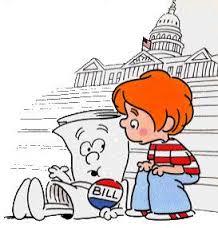 The Legislative Cycle
January – February
A bill is introduced by member of Senate (numbered as SB) or Assembly (numbered as AB). 
March – May
Amendments – revisions, improvements
Committees hearings 
Education, Appropriations (fiscal) 
Last week of May
Bills that make it, go to the floor of the house for vote
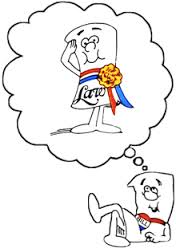 The Legislative Cycle
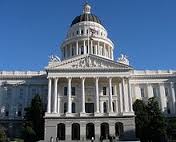 June – August
Same process is repeated in other house 
September
Concurrence 
If both houses pass the bill then it moves onto the Governor’s desk
Governor’s Desk
Veto – reject the bill
Sign – make the bill into law
House override – 2/3 vote of both houses 
State Proposition
50% of electorate change law or veto law
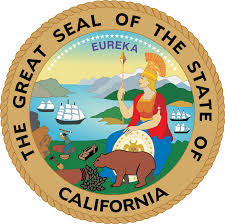 Trends in Legislative Action
Current Legislature is interested in:

Social Mobility, Equity, and Opposing the Federal Government

The CCCs are seen as mechanisms for both social mobility and equity

They are sometimes frustrated with requests for funding without seeing significant movement in disaggregated completion rates, basic skills restructuring/attainment, or other measures of moving toward their overarching goals
Legislation to Fix Perceived Problems
AB705 (Irwin) Assessment
Must use HS transcripts for placement
Attain transfer-level in 1-year
Units of Support Classes
SB478 (Portantino) Transfer 
Auto-award ADT degrees and keep a registry accessible to CSU and UC
Legislation to Fix Perceived Problems
SB577 (Dodd)  Teacher Credentialing
Authorizes up to 5 CCCs to offer teacher credential programs 
 SB769 (Hill) Bachelors Degree Pilot Program
Extends sunset to 2028
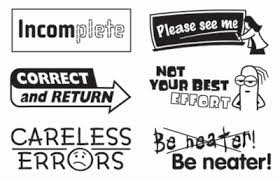 ASCCC Legislative Priorities
Funding for Veterans Resource Centers

Funding for Mental Health Services ($5M one time)
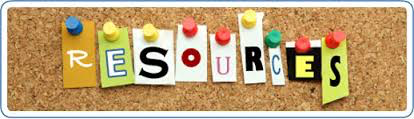 ASCCC Legislative Priorities
Full-Time Faculty and Faculty Diversification                (interest by legislature – wants assurances – increase base funding)
Permanent C-ID Funding  ($1M one time, Ed. Code change)

Audit Fee Adjustment (no progress now)
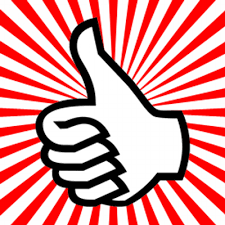 Influencing the Legislature
Create a Legislative Liaison position for your senate.
Garner support for position from other faculty groups. 
Write letters of support or opposition to legislators.
Bring resolutions to ASCCC plenary sessions when concerns rise to a statewide level.
Visit legislator’s offices.
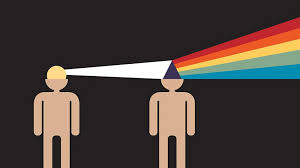 Why Legislative Liaisons?
Resolution adopted in Spring 2015 supports the identification of a Legislative Liaison at each college to coordinate local and statewide efforts
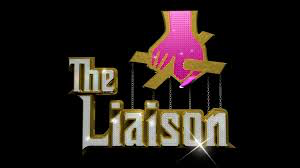 Resources
ASCCC Legislative Updates Page - http://asccc.org/legislative-updates

California Legislative information (great fro tracking bills!) - http://leginfo.legislature.ca.gov

FACCC - http://www.faccc.org/current-legislation/

Contact us:
John Freitas – freitaje@lacitycollege.edu
Cynthia Reiss - mailto:cinapoli@aol.com
John Stanskas - jstanskas@valleycollege.edu
Questions?
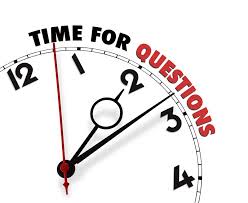 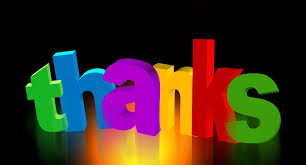